Spring 2019 UTHSC Advisory Board Meeting
College of Nursing
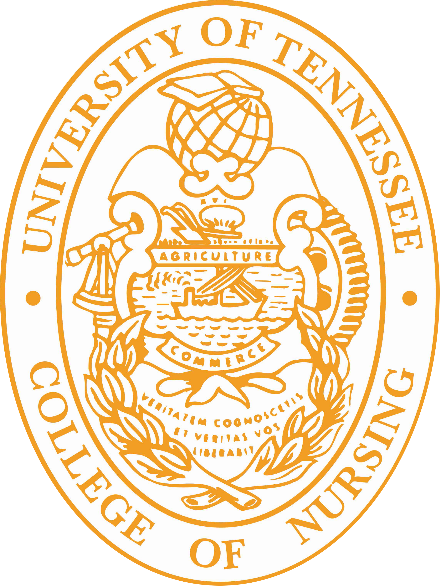 2018-2019 CON Graduation & Enrollment
Fall 2019 New Student Profile:  All Programs
DNP New Enrollment
New Student Demographics
CRNA
DNP/Certs
BSN
New Students Demographics
NCLEX & DNP Certification Pass Rates
**In progress
1: Includes graduates from Dual: AGACNP/FNP and PMH/FNP
2: Includes graduates from Dual: AGACNP/FNP
3: Includes graduates from Dual: PMH/FNP
Program Updates
All Programs
Curriculum Development
Partnership Enrollment Programs (PEPs): University of the South; St Jude
New Tuition Fees
BSN Program
12 mo. 2nd Degree ABSN
Transition to Concept-Based Curriculum (CBC)
Consultants-Faculty Development, CBC
CCNE Accreditation (Fall 2019)
DNP Program
DNP Project
Consultant-EBP
COA  accreditation 
PhD Program
Students from other disciplines enrolling in NSG PhD Mixed Methods Research course
	
Certificate Programs
Title Protection Legislation – passed both houses; waiting for governor’s signature
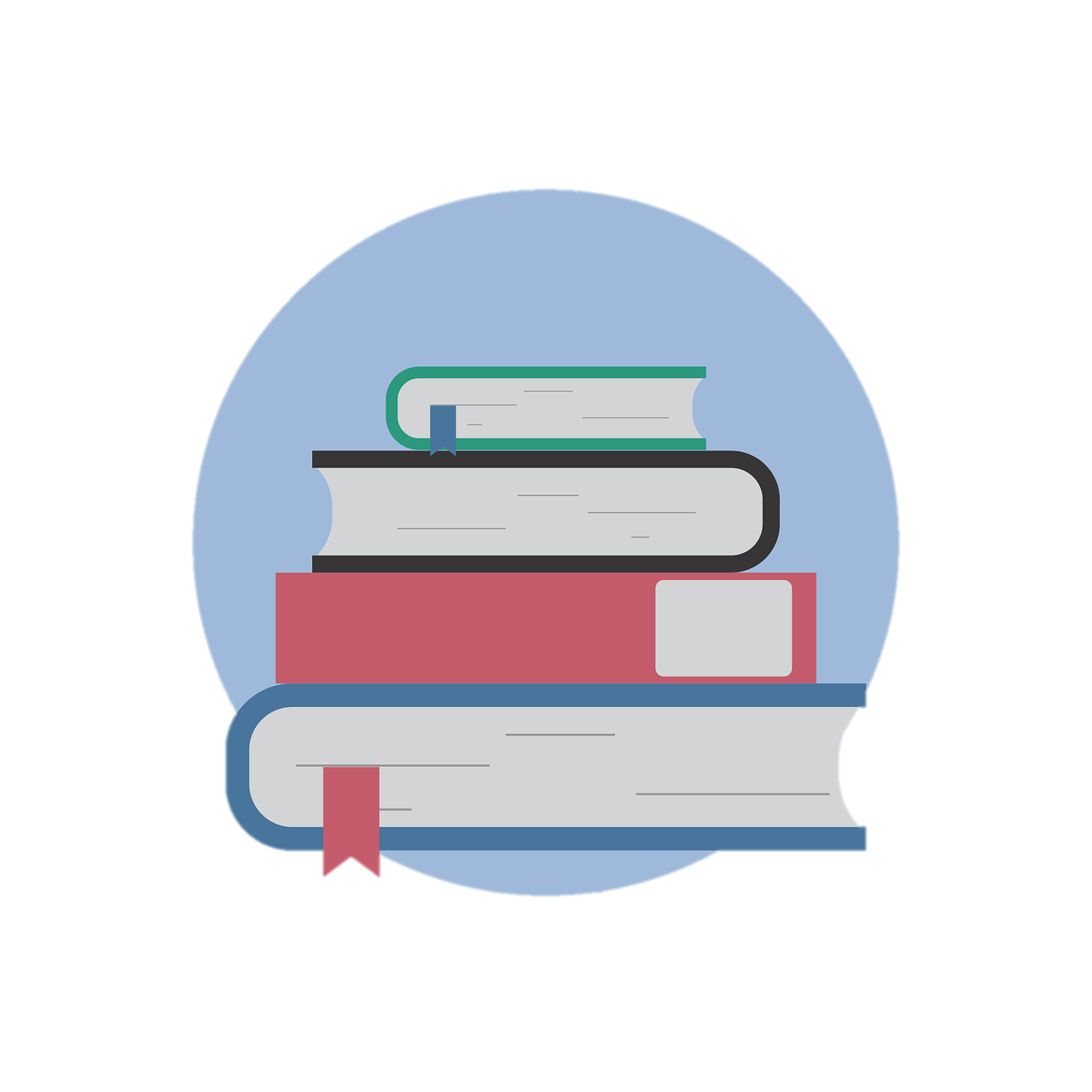 Research
Ongoing awards: 
Dr. Anne Alexandrov NIH R01 $2.3 million/5 years
Dr. Ansley Stanfill NIH R01 $1.1 million/3 years
Dr. Randy Buddington United Therapeutics $288,000
Dr. Diane Pace site qualification from Endoceutics
Dr. Sarah Rhoads/Dr. Lacretia Carroll NIH “All of Us” $24,000
PhD student Wendy Dusenbury Sigma Theta Tau $3,000
Center for Community and Global Partnerships  Mission
Develop sustainable academic practice partnerships with health systems  to advance the profession of nursing and improve health
Methodist Scholars
Health Department
Regional One De-escalation Training Grant
Nightingala/ Community Nursing Grants
Methodist Le Bonheur Scholars
Methodist Le Bonheur UTHSC Nurse Scholar Program
14 nurse scholars representing 6  Methodist Le Bonheur hospitals started the program in December 2017
Research Studies:
A New Graduate Nurse Residency Program: Factors Impacting Retention: Dissemination underway 
Predictors of Uncompleted Emergency Department Care: Patients Who Leave against Medical Advice: Analysis underway 
Scholars are all Co investigators
EBP: projects are in implementation phase
Developed Shared Governance Nursing Research Council
Shelby County Health Department Partnership: Public Health Nurse Residency Program Metrics
Partnership Expansion for Year 2

Develop a 12 month new graduate nurse residency program 

Develop a post masters/doctorate public health nurse fellowship

Current Nurse Residency program will become Nurse Scholars Program, new cohort start in 2019
Regional One Health Partnership
Simulation Training: case scenarios for management of aggressive behaviors were developed and involved the use of standardized patients. 
Training occurred on July 11, 2018 at the Center for Healthcare Improvement and Patient Simulation. 
De-escalation simulation was videoed and is used to teach the staff

First two de-escalation training sessions for Regional One ER staff were successfully completed on September 14th and September 28th. 
Currently have trained 300 staff

Plan to take training to other Mid-South hospitals
Questions?